Valsts atbalsta nosacījumi (grūtībās nonācis uzņēmums, stimulējošā ietekme, kumulācija)
CFLA Valsts atbalsta vadošā eksperte – juriskonsulte
Cintija Ripa
Cintija.Ripa@cfla.gov.lv
Grūtībās nonākuša uzņēmuma pazīmju izvērtēšana – Komisijas reg. 651/2014 2.panta 18.punkts
“grūtībās nonācis uzņēmums” ir uzņēmums, attiecībā uz kuru pastāv vismaz viena no šādām situācijām:
SIA un AS gadījumā uzkrāto zaudējumu dēļ ir zudusi vairāk nekā puse no tās parakstītā kapitāla; 
uzņēmumam tiek piemērota kolektīva maksātnespējas procedūra, vai tas atbilst savas valsts tiesību aktos noteiktiem kritērijiem, lai tam pēc kreditoru pieprasījuma piemērotu kolektīvu maksātnespējas procedūru;
uzņēmums ir saņēmis glābšanas atbalstu un vēl nav atmaksājis aizdevumu vai atsaucis garantiju vai ir saņēmis pārstrukturēšanas atbalstu un uz to joprojām attiecas pārstrukturēšanas plāns;
attiecībā uz uzņēmumiem, kas nav MVU, pēdējos 2 gadus:
uzņēmuma parādsaistību un pašu kapitāla bilances vērtību attiecība ir pārsniegusi 7,5; un
uzņēmuma procentu seguma attiecība, kas rēķināta pēc EBITDA, ir bijusi mazāka par 1,0
! Detalizēta informācija par GNU noteikšanu pieejama - https://www.cfla.gov.lv/lv/mvk-gnu-un-vvu
2
Svarīgākais, kas jāņem vērā, nosakot grūtībās nonākuša uzņēmuma (GNU) pazīmes:
! GNU pazīmes nosaka gan uzņēmumam individuāli, gan tā saistīto uzņēmumu grupai, kuru nepieciešams deklarēt MVK deklarācijā un iesniegt CFLA;

! Uz projekta iesnieguma iesniegšanas brīdi ir jābūt pieejamiem pēdējiem apstiprinātiem gada pārskatiem Lursoft datu bāzē (par 2022.gadu) vai ārvalstu uzņēmumiem – iesniegtiem CFLA;

! Gadījumā, ja uzņēmumam ir GNU pazīmes, bet finanšu situācija ir uzlabojusies, kopā ar projekta iesniegumu ir jāiesniedz operatīvais finanšu pārskats, kas nav «vecāks» par 1 mēnesi un to ir apstiprinājis zvērināts revidents
3
Stimulējošās ietekmes prasību nodrošināšana - teorija
Atbalstu uzskata par tādu, kam piemīt stimulējoša ietekme, ja projekta iesniedzējs ir iesniedzis dalībvalstij rakstisku atbalsta pieteikumu, pirms sākas darbs pie projekta vai pirms sākas darbība. 
Regulas 651/2014 6.panta 2.punkts

“darbu sākums” ir ar ieguldījumu saistītu būvdarbu sākums vai pirmā juridiski saistošā apņemšanās pasūtīt aprīkojumu, vai citas saistības, kas padara ieguldījumu neatgriezenisku, – atkarībā no tā, kas notiek pirmais. Zemes pirkšanu un tādus sagatavošanās darbus kā atļauju saņemšanu un priekšizpētes veikšanu neuzskata par darbu sākumu. Attiecībā uz pārņemšanu “darbu sākums” ir brīdis, kad tiek iegādāti aktīvi, kas ir tieši saistīti ar iegādāto uzņēmējdarbības vietu.
Regulas 651/2014 2.panta 23.punkts
4
Stimulējošā ietekme - praktiski
! Piemēram, pirms atbalsta pretendents ir iesniedzis atbalsta pieteikumu atbalsta sniedzējam, atbalsta pretendents var izsludināt iepirkumu konkrētu darbību veikšanai, kas būs nepieciešamas projekta īstenošanai, tomēr tas nedrīkst noslēgt līgumu par šo darbību veikšanu ar iepirkumā izraudzīto pakalpojuma sniedzēju,  jo tādējādi tas būs uzņēmies juridiskas saistības, kas izraisa tiesiskas sekas attiecībā uz plānoto ieguldījumu veikšanu

! Nav pieļaujama situācija, ka izmaksas, kas ir radušās pirms PI iesniegšanas, sedz FS no saviem līdzekļiem un izmaksas, kas radušās pēc PI iesniegšanas tā paša līguma ietvaros, piešķir valsts atbalstu. Parasti līgums stājas spēkā visa tā kopumā, nevis pa daļām.
5
Kumulācija
Atbalsta kumulācija ir projekta ietvaros vienu un to pašu attiecināmo izmaksu komercdarbības atbalsta summu apvienošana, nepārsniedzot maksimāli pieļaujamo atbalsta intensitāti

Atbilstoši MKN 25.5.apakšpunktam -  projekta iesniedzējs un sadarbības partneris (ja tāds ir paredzēts) iesniedz apliecinājumu, ka projekta attiecināmās izmaksas netiks kumulētas un segtas no citiem publiskajiem līdzekļiem = šīs atbalsta programmas ietvaros atbalsta kumulācija ir aizliegta!
6
Paldies par uzmanību!

Cintija.Ripa@cfla.gov.lv
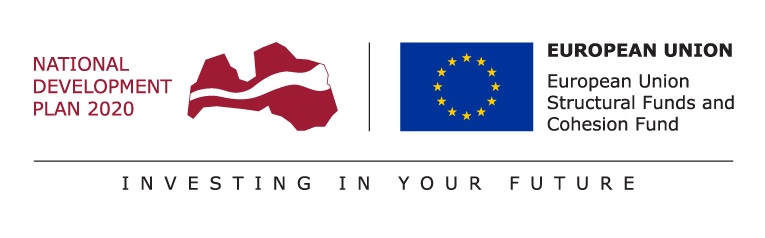